性別透視鏡
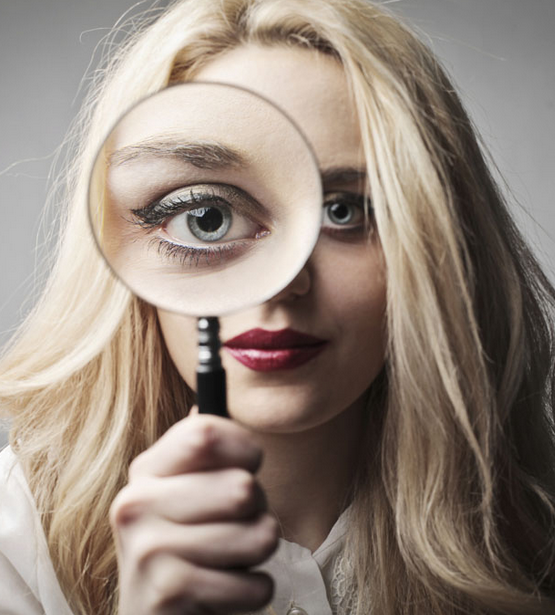 鳳鳴電台
高宜君老師
如 何 落 實 性 別平等 ?
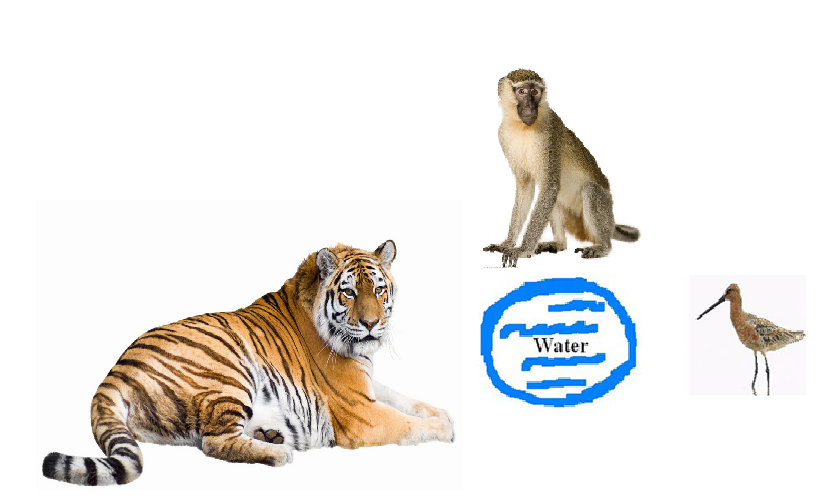 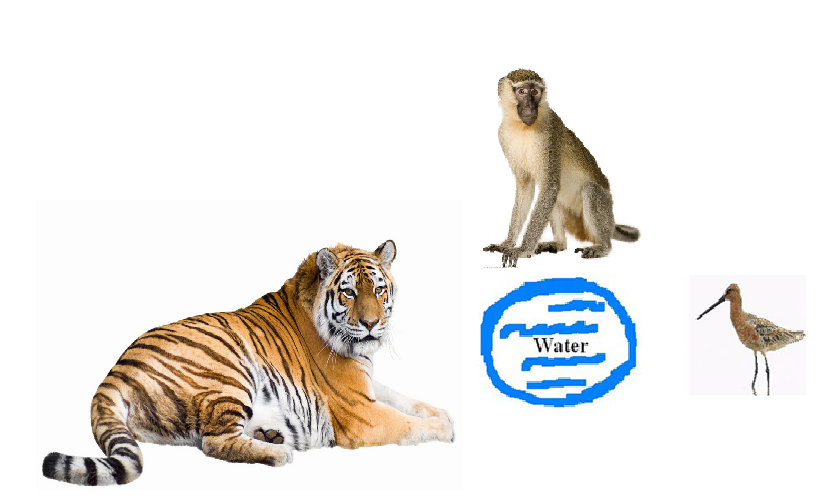 臭泥呆的爸爸，養了三隻動物，分別是「老虎」、「猴子」、「尖嘴鳥」。

因為臭泥呆的爹相同的愛著這三隻動物，所以也就公平地將牠們養在同一片柵欄裡，柵欄中間設立著一個噴水池。
霸凌
從 媒 體 看 美 體
身體意象指的是個體對於自己身體的覺知和感受，也就是每個人心中對於自己身體的描繪，自己是如何看自己的身體外型。
個人對身體意象的建立深受社會文化的影響。
參考資料來源 : 九年一貫課程綱要- 性別平等教育議題課綱
從 媒 體 識 讀 來 解 毒
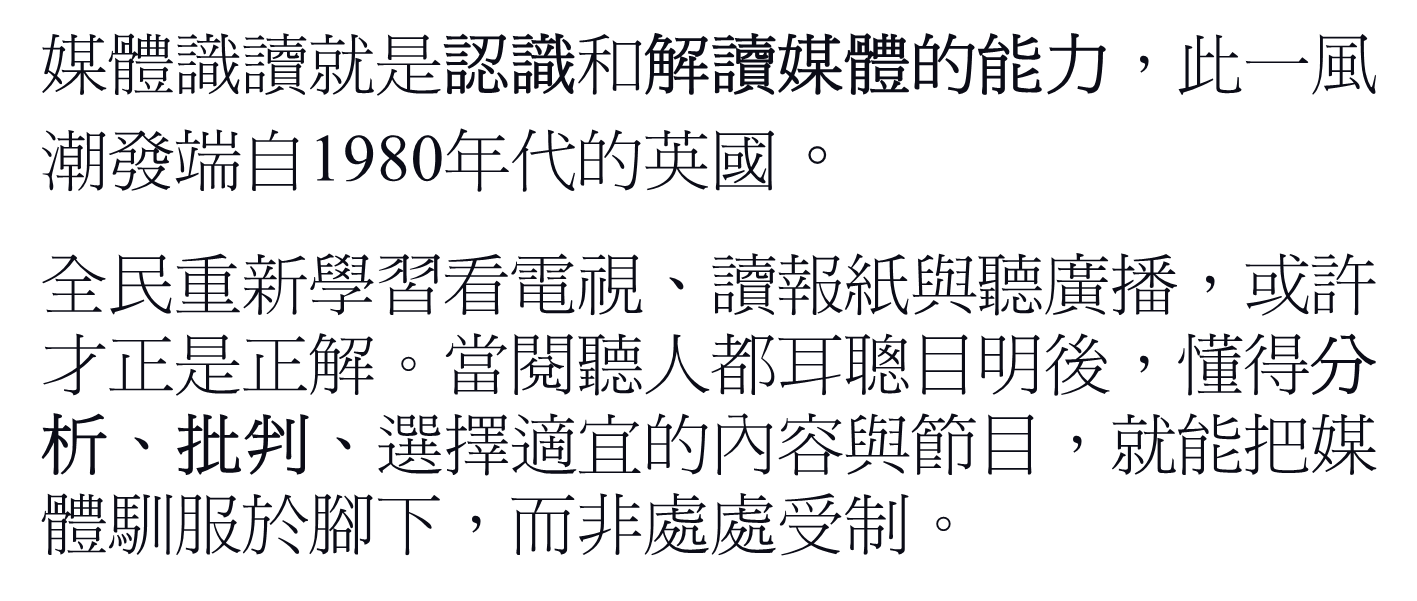 參考資料來源 : http://dcc.ndhu.edu.tw/poem/paper/49.html 解決媒體亂象  重新學習看媒體  (須文蔚 )
談 喜 歡 – 對象 / 性別 / 方式
身體意象指的是自己喜歡甚麼樣的自己。
媒體識讀讓我們可以進一步地思考，媒體是如何將我們的喜歡徹底地洗腦。
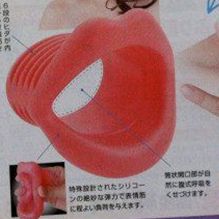 猜
猜
看
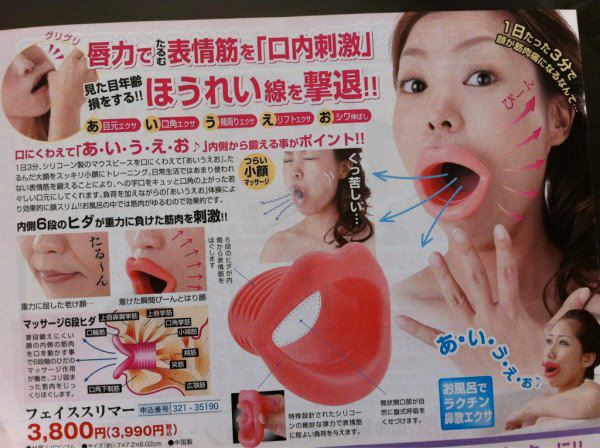 答案：   擊退「法令紋」台幣約1200元左右

（戴上器具後，講『阿、姨、屋、ㄟ、歐」）
大家可以去思考的點是，既然法令紋大家都可能會有，為什麼代言的人是「女性」？
還是女生有法令紋，就是「老氣」、男生有法令紋則沒關係，代表「成熟」的象徵？
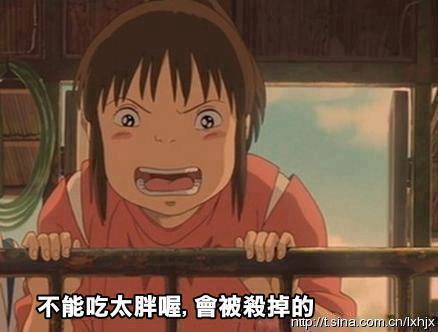 資料來源 :宮崎駿動畫
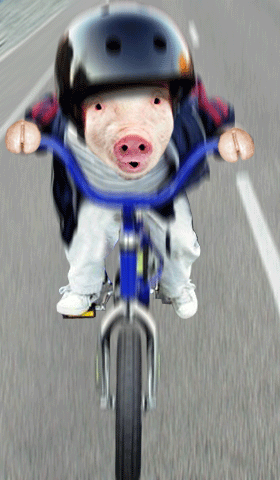 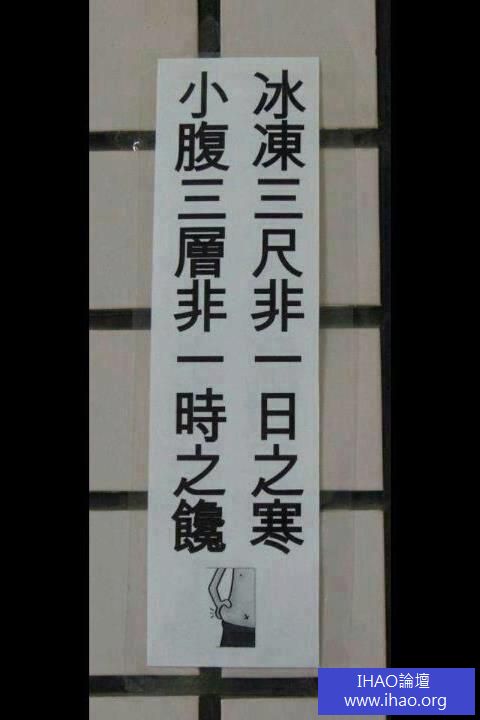 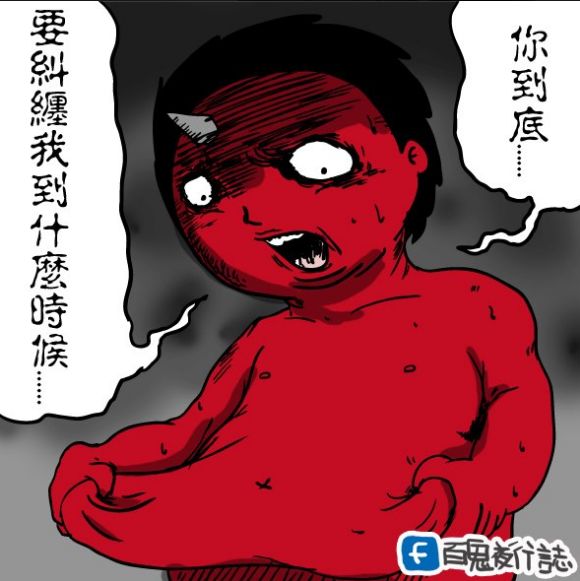 「幽默」

有時候會不會成為「歧視」

的幫兇呢？
從 媒 體 識 讀 來 解 毒
1. 女性被物化 / 次化
西蒙波娃所指出的，這是一個「父權體制」的社會結構
，婦女經常被視為「第二性」。
從 媒 體 識 讀 來 解 毒
2. 男性支配文化
父權結構的「主次地位」確立，於是男性將擁有較多的、較完整的「支配權」。 

( 也被合理化 / 成為「強者象徵」 )
從 媒 體 識 讀 來 解 毒
3.  性別權力不均
「主動權」、「選擇權」幾乎都是男性。還有「一男多女」也呈現出「主次地位」、「男花心女貞烈」的不同標準
從 媒 體 識 讀 來 解 毒
4. 異性戀主義 ( 伴隨「恐同症」 )
不是「無視存在」 ，就是將同志處境給「邊緣化」 。更甚至於用一種醜化的態度，給予「汙名化」、「標籤化」。
接下來，講一則某國立大學教授的課堂笑話
你知道那國的女人最猛勇嗎??
第五名   ~   法國女人  ~
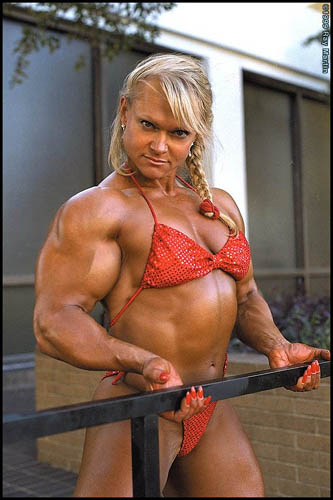 第四名   ~   德國女人  ~
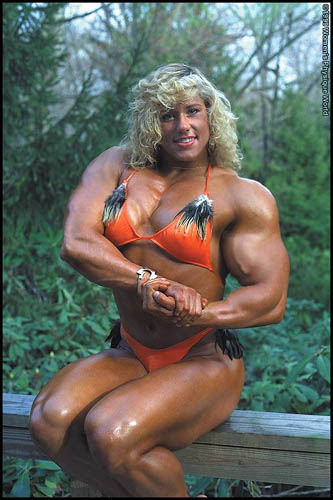 第三名   ~   英國女人  ~
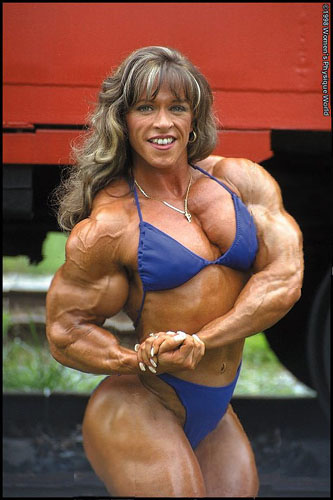 第二名   ~   美國女人  ~
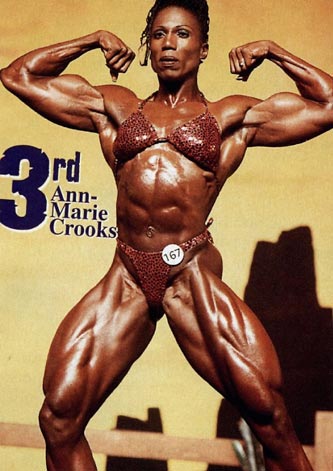 第一名   ~   台灣女人  ~
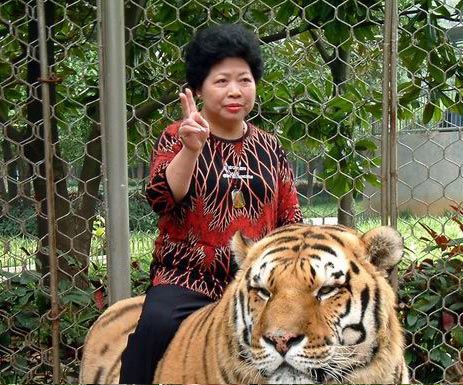 呵呵呵 … 雖然是個笑話…
仔細思考一下 …性別問題 ??
當「主流價值」的審美觀

凌駕一切時，

女性的「黑」、「壯」、「胖」，

可能也就被「邊緣化」、「貶低化」、甚至造成「歧視」。
第一名的「歐巴桑」傳統女性
正是將自己的青春歲月都奉獻給「家庭瑣事」的拉拉雜雜。在笑話的背後，隱身意涵的正是「忽略女性」家事辛勞的付出、認為這些本來就是女性的本分。
塑身？只能不斷的瘦身？
什麼樣的身型才算是性感？
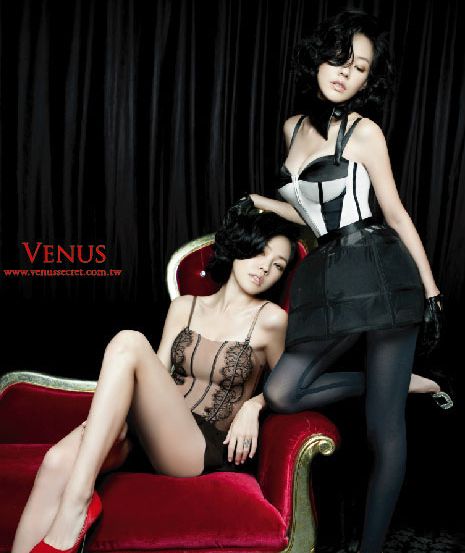 連喝個水 也要油切？
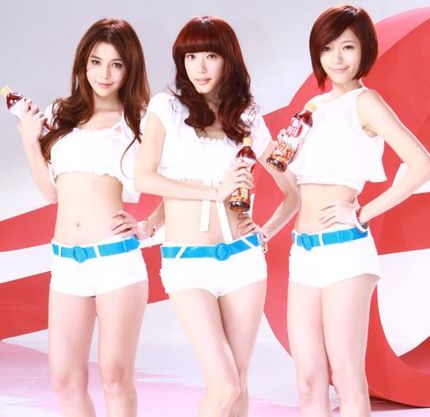 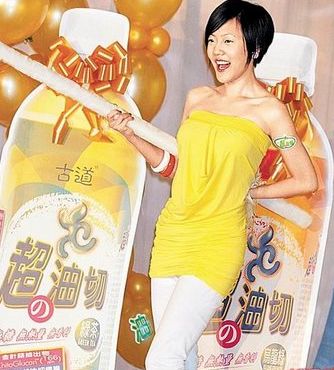 女生一定要白皙才美？超肌白才是后道 ?
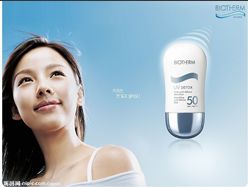 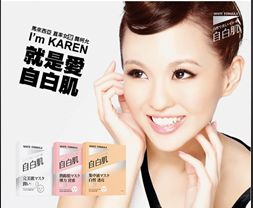 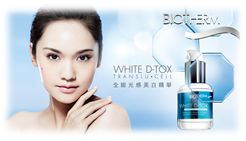 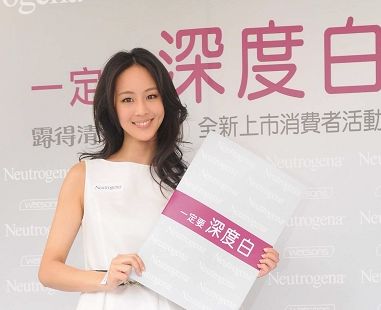 淨嫩肌 (陰柔特質) vs 二頭肌(陽剛氣概) ?
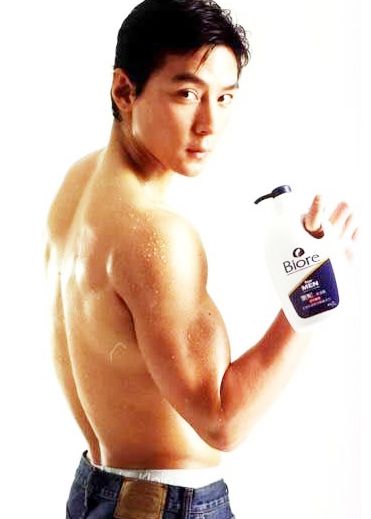 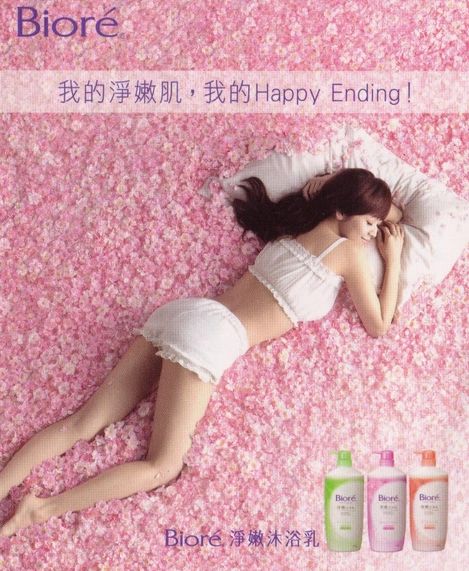 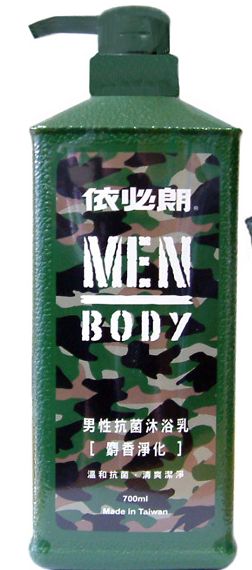 「瘦身」、 「美白」與「裹小腳」
「瘦」是否有「男壯女弱」的「主次地位」概念?
（在父權體制下，男性希望女性的能力、甚至是體力都不要過分的被強化，以便可居於男性主位的地位不受動搖。
「瘦身」、 「美白」與「裹小腳」
「美白」是否有「男主外女主內」的「主次地位」概念?
（在早期父權體制下，男性希望女性「三從四德」、「足不出戶」，以便男性主位的控制權、甚至也有盼女「守貞」的概念。
媒體印象 :貪圖便利 ? 社會性別期待?
媒體廣告如何地被鋪陳在每個畫面裡，我們可以觀察到的包括「性別色彩」哲學。

將「粉紅色」的柔情似水歸給了女性，也將「黑藍綠」的輕快簡潔、陽剛氣魄歸給了男性。
性 別 謎 猜
「三從四德」(猜本國地區名)
ANS: 七美 ( 3+4=7 )
               ( 妻美? )
妳/你能看出哪些區分？(洗面乳)
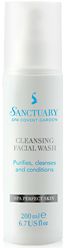 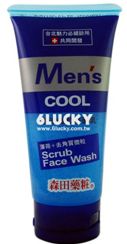 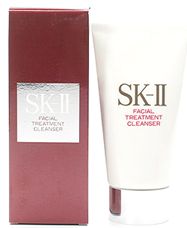 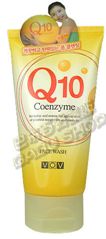 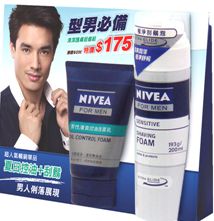 E
B
C
D
A
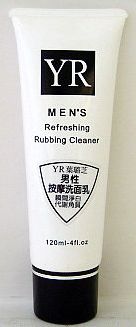 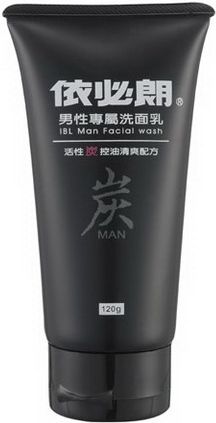 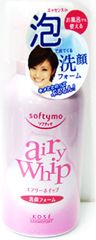 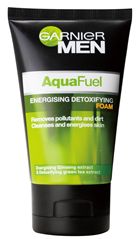 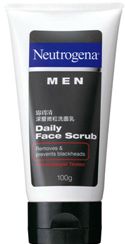 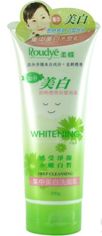 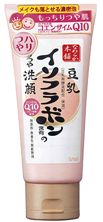 F
G
I
J
L
K
H
社會氛圍 : 越瘦越美、骨感當道
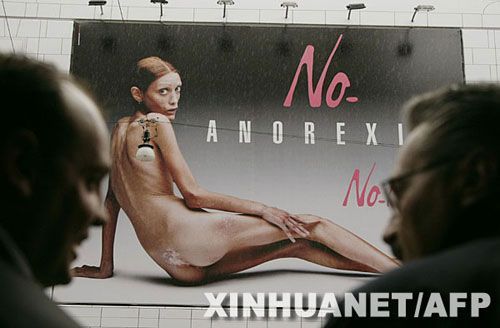 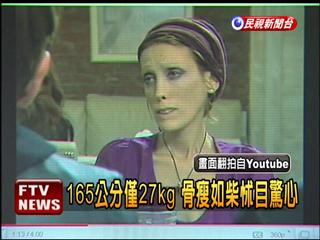 資料來源:看廣告學性別(張德瑩老師)
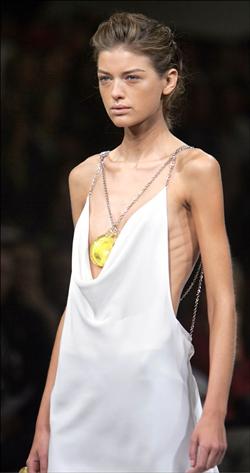 女生一定要這樣才性感？
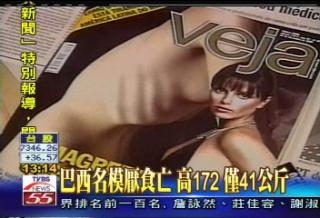 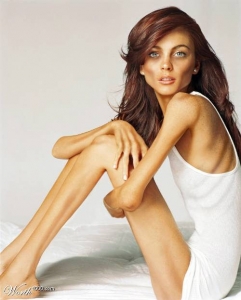 資料來源 : 看廣告學性別
                 (張德瑩老師)
魔  鏡 ?  磨  競 ?
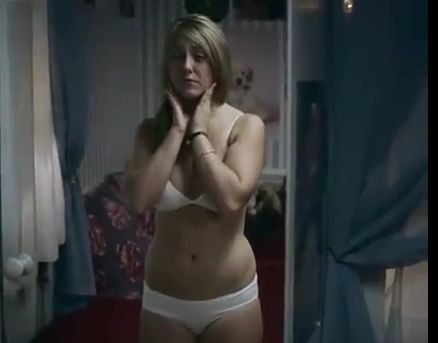 廣告來源: http://www.youtube.com/watch?v=d2gjo1ZhsEw  公益廣告減肥
這樣也很「健康美」，不是嗎？
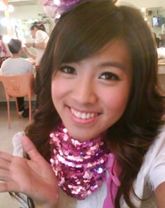 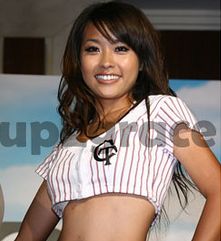 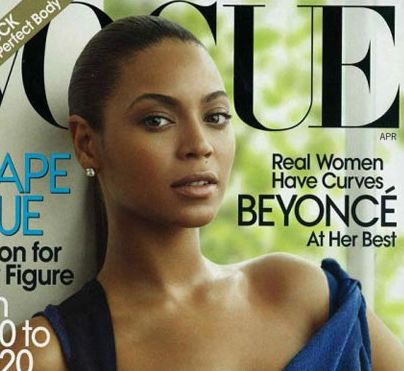 能不能 … 各種SIZE都美 ??
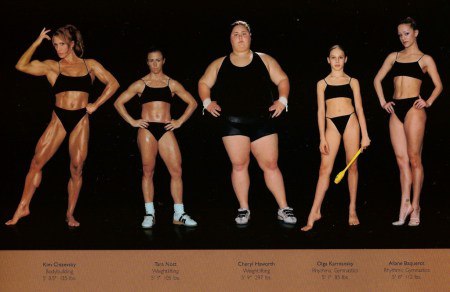 性 別 謎 猜
「詐騙集團」(猜三個字)
( 身體意象相關 )
ANS: 紙片人
    ( 因為他們只騙人 )
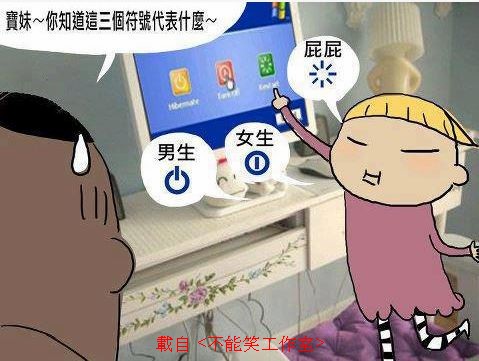 社 會 性 別 何 時 開 始  ?
這些事情，長大後自然就會懂了 ?
兒童在幾歲時，開始會有性別的概念呢 ?
http://www.youtube.com/watch?v=z_AJzSqiNAg 妹妹長鬍子
影片中的小妹妹約幾歲 ? （但可能更早）
社會期待的  性別角色  從小深根 ?
能不能從不同的角度 反思 ? 

尊重自然   ?
 
看見差異   ?

發展多元   ?
END